Meeting with
Evropská investiční banka: možnost podpory investičních projektů pro větší města a aglomerace
SMOCR, Praha, 08.03.2022
NAŠE PRIORITY
INOVÁCIE, DIGITALIZÁCIA A ĽUDSKÝ KAPITÁL
UDRŽATEĽNÁ ENERGIA A PRÍRODNÉ ZDROJE
UDRŽATEĽNÉ MESTÁ A KRAJE
MALÉ A STREDNE VEĽKÉ PODNIKY
€20.70
€15.38
€13.80
€45
miliardy
miliardy
miliardy
miliárd
EIB v českej republike
Silná prítomnosť: Banka je aktívna v Českej republike od roku 1992, od kedy EIB podpísala v Českej republike celkom EUR 24mld. úverov. Priemerná ročná výška úverov EIB v ČR za ostatných 5 rokov predstavuje EUR 971m. V roku 2021 bolo podpísaných EUR 935m.

Klienti: Česká republika (najväčší klient EIB s úvermi vo výške EUR 2.24mld.), kraje, mestá, všetky hlavné bankové skupiny a súkromné a verejné spoločnosti (ČEPS, a.s., ČD Cargo, a.s., ČEZ, a.s., Plzeňské městské dopravní podniky, a.s.).

Mestá a kraje: EIB je priamym partnerom miestnych samospráv:
Hlavné mesto Praha:		EUR 1.1mld, päť úverov (investičné úvery)
Štatutárne mesto Brno:		EUR 200m, dva úvery (multi-sektorové rámce)
Štatutárne mesto Ostrava: 	EUR 121.6m, jeden úver (multi-sektorový rámec)
Štatutárne mesto Plzeň:  		EUR 128.6m tri úvery (multi-sektorové rámce)
Štatutárne mesto Olomouc: 	EUR 56m, (multi-sektorový rámec)

Úvery sa zameriavajú na zlepšovanie krajskej a mestskej infraštruktúry, obvykle dopravu, sociálnu oblasť, vzdelávanie, kultúru a verejné budovy.
6
7
EIB financovanie pre mestá
Priame financovanie dostupné pre mestá zo strany EIB
Investičné úvery



Mestá
 komunálne spoločnosti (verejné služby)

Náklady konkrétnej investície, obvykle realizované po dobu až 3-4 rokov 


Banka EU obvykle kryje až 50% celkových nákladov projektu, ktoré obvykle začínajú od EUR 25m
PPP / podsúvahové financovanie 



Miestne orgány, 
a záujemcovia zo súkromného sektora 


Účelovo vytvorená štruktúra projektu s dlhodobou perspektívou penažných tokov


 EIB financuje až 50 % projektu s minimálnou velikosťou od EUR 50m
Produkt:



Príjemca:



Čo:



Veľkosť:



EU financovanie:
Rámcové úvery



Mestá 
komunálne spoločnosti (verejné služby)


Náklady (obvykle po dobu do 4 rokov) viac-ročného investičného programu mesta

 EIB kryje až 50% nákladov programu, ktoré obvykle začínajú od 25 milionov EUR
6
7
Financovanie EIB je kompatibilné s grantmi EU  - a to až do výšky 90 % nákladov projektu v regionech súdržnosti a 70 % mimo nich.
4
Projekty podporené EIB v Českej Republike
Udržateľná doprava v Plzni (2019)
Podpora infraštruktúry Stredočeského kraja (2021)
Rámcový úver pre Pardubický kraj (2020)
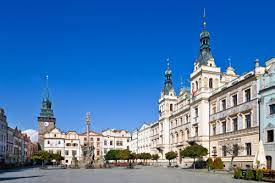 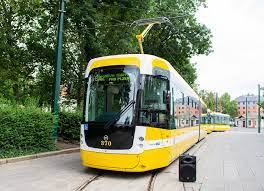 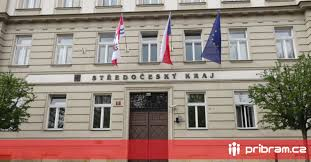 6
7
Úver pomáha Plzni realizovať stratégiu udržateľnej dopravy, ktorej cieľom je zlepšiť mestskú hromadnú dopravu pri minimalizácii negatívnych dopadov dopravy na životné prostredie a mestský život. Zahŕňa nákup ca 34 električiek a ca 34 trolejbusov, ktoré nahradia existujúce vozidlá. Súčasťou projektu je aj rekonštrukcia depa a modernizácia infraštruktúry dodávok elektriny.
Investície pomôžu zlepšiť kvalitu a bezpečnosť regionálnych ciest, ktoré niekoľku rokov zaznamenávali nedostatočné investície. Tiež prispejú ku komplexnej renovácii kľúčových verejných budov (pre zdravotníctvo, sociálnu starostlivosť, vzdelávanie, kultúru a správu), ktoré sú buď zastaralé, s nízkými štandardmi energetickej účinnosti alebo nedostatočne vybavené.
Podpora multi-sektorového investičného programu kraja na roky 2020-2024. Očakávané ekonomické benefity, ktoré investičný program prinesie sa týkajú najmä zdravotníctva, sociálnej starostlivosti, vzdelávania a energetickej účinnosti, s dopadom na kvalitu a dĺžku života obyvateľov kraja.  Ďalšie zlepšenia sa očakávajú v oblasti regionálnej dopravnej prepojenosti s vplyvom na bezpečnosť a plynulosť cestnej premávky.
Suma financovania: EUR 50m
Výrazne pro-klimatický projekt
Suma financovania: CZK 2mld
Štvrtý úver od EIB
Suma financovania: CZK 3,05mld
Prvýkrát klientom EIB, využitie poradenstva
PREČO EIB?
Ko-financovanie zdrojmi miestnych bánk a grantmi
Prístup k AAA zdrojom
Zlepšené finančné podmienky 
+
Nižšie finančné náklady
Katalitický efekt
Poradenstvo
Dlhé splatnosti a doby odkladu splátok istiny
6
EIB rámcové úvery
Zameranie projektu: množstvo relatívne malých projektov (obvykle <EUR 25m) v rámci viacročného investičného programu.

EIB môže financovať až do 50% nákladov celého investičného programu (z pohľadu portfólia).

Flexibilné produkty udržateľné pre obce:
Rôzne sektory (doprava, voda/odpad, vzdelávanie, zdravotníctvo, cestovný ruch, atď.)
Investície rôznych veľkostí
Individuálny zoznam investícií, ktorý môže byť modifikovaný počas doby implementácie
Môžu byť kombinované EU fondami, štátnymi dotáciami, vlastnými zdrojmi a inými úvermi
30% sumy úveru je možné načerpať vopred
Dlhé obdobia čerpania (3-4 roky), ktoré korelujú s dobou implementácie

 Viac informácií je možno nájsť na framework loans factsheet  na internetovej stránke EIB.
6
7
MECHANIZMUS SPRAVODLIVEJ TRANSFORMÁCIE – III. PILIER
1,5miliardy EUR 
2021-2027
ca 15- 25% z výšky 
       EIB úveru
10miliard EUR 
2021-2027
úver EIB pre projekt
úver EIB pre  investičný program-schéma
8
Použitie prostriedkov
Proces hodnotenia a výberu projektov
Green Loan – Zelený úver
Označenie „Green Loan“ môže byť automaticky pridaný len k financovaniu projektov 100% podporujúcich klimatické podmienky  a udržateľnosť životného prostredia.
Riadenie procesov
Reporting
Čo je green loan?
Akýkoľvek úver EIB, kde je 100% prostriedkov použitých na financovanie/refinancovanie jedného alebo viacerých  “zelených projektov” a súčasne je v súlade so 4 hlavnými komponentami tzv. Green Loan Principles (GLP)
GLP úzko súvisia s princípmi Green Bond Principles udržiavanými International Capital Market Association, s cieľom podporiť jednotnosť na trhu.
 GLP odporúčajú uskutočnenie previerky každého zeleného úveru, čo sa môže uskutočniť formou externej certifikácie alebo tzv. samo-certifikácie – v pripade ak sú k dispozícii vlastní špecialisti. 
Reporting: ročné správy o použití prostriedkov, odporúča sa správa o dopadoch projektu na klímu a životné prostredie.
Súlad s podmienkami: je na Dlžníkovi, aby zabezpečil súlad projektu s princípmi „Zeleného úveru“.
Proces: Minimálne procesné zmeny oproti štandardnému procesu ohodnotenia / spracovania projektov
Cieľový segment:  štáty a entity verejného sektora, firmy
9
EIB ÚVER PRE mestáINDIkatívne kľúčové podmienky* 1/2
Účel: Financovanie mestských investícií vhodných pre EIB  (“Projekt”, capex nie opex)
Doba implementácie projektu:  do 4 rokov
Dlžník: Mesto/mestská spoločnosť 
Suma úveru:  min. EUR 12.5m (ca CZK 320m)  
Minimálna výška investície: EUR 25m (ca CZK 640m)
Minimálne percento podpory klímy & životného prostredia: na diskusiu
Čerpanie: v tranžiach (minimálne EUR 3m/tranžu)
Obdobie čerpania: 3-4 roky
Splatnosť:  Pre každú tranžu, tenor od 4 rokov a až do 25 rokov 
Splácanie istiny: Individuálne nastaviteľné pre každú tranžu s pravidelnými splátkami istiny (štvrťročne, polročne, ročne) 
Odklad splatnosti istiny: Odklady splácania istiny až do 3 rokov pre každú tranžu individuálne.


* Podlieha ohodnoteniu EIB a schváleniu jej manažmentom
6
7
EIB ÚVER PRE mestáINDIkatívne kľúčové podmienky* 2/2
Obdobia splácania úrokov: štvrťročne, polročne, ročne.
Úrokové sadzby:  Pevné alebo plávajúce. Dlžník rozhoduje o type úrokovej sadzby pre každú tranžu. Možnosť odsúhlasenia úrokovej sadzby na obdobie kratšie ako splatnosť tranže (možnosť tzv. „revízie“ alebo „konverzie“) 
Meny:  CZK, EUR alebo USD, menu možno zvoliť pred čerpaním každej tranže
Cena: EIB AAA zdroje + marža zodpovedajúca rizikovému profilu dlžníka.
Poplatky: Žiadne poplatky za poskytnutie
Zabezpečenie: Zabezpečenie nie je požadované. Avšak, ak bolo zabezpečenie poskytnuté iným financujúcim subjektom, platí pravidlo pari-passu.
Kovenanty:   V súlade s trhovými štandardmi súvisiacimi s dlžníkom a projektom
Reporting:  kľúčové finančné indikátory dlžníka. Informácia o implementácii a ukončení projektu.

* Podlieha ohodnoteniu EIB a schváleniu jej manažmentom
6
7
POŽIADAVKY NA PROJEKT
Aby bol projekt vhodný na financovanie EIB, musí…
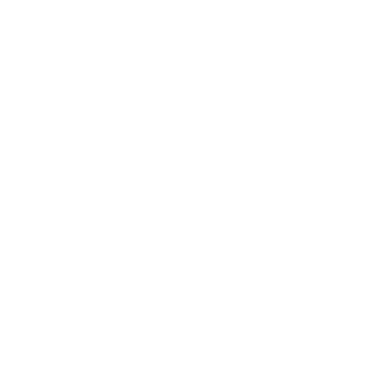 …vykazovať akceptovateľnú ekonomickú návratnosť
… byť technický zdraví
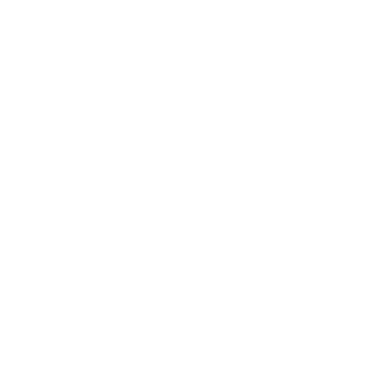 …byť v súlade s legislatívami verejného obstarávania a ochrany životného prostredia
…byt finančne nezávadný
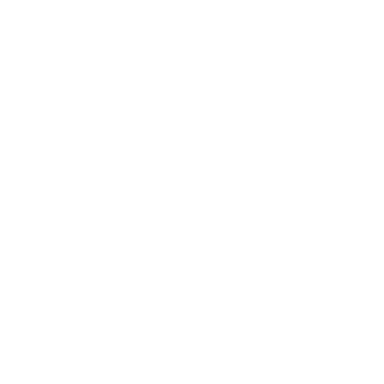 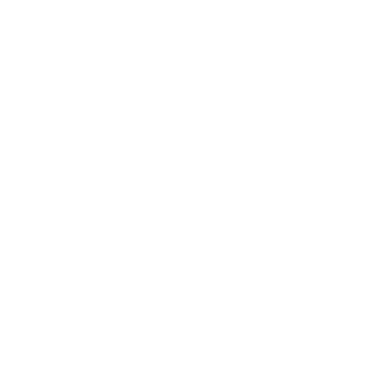 EIB ohodnotenie je predstavuje pečať kvality
EIB PROJEKTOVÝ CYKLUS
1
2
3
4
5
6
7
NÁVRH
OHODNOTENIE
SCHVÁLENIE
PODPIS
ČERPANIE
MONITORING A REPORTING
SPLÁCANIE
Finančné
Economické
Sociálne
Environmentálne
Technické ohodnotenie
EIB riadiaci výbor
EIB správna rada
Sprostredkované financovanie a poradenstvo pre menšie obce
Sprostredkovaný úver na komunálnu infraštruktúru
NRB úvery pre miestnu infraštruktúru
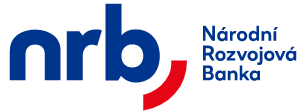 Technická pomoc pre zabezpečenie energetickej účinnosti (vrátane EPC) pre obce
ELENA technická asistencia
Poradenstvo na mieru pre prípravu projektov/finančné štruktúrovanie
Podpora pre lokálny poradenský hub
EIB Financovanie verejného sektora, Česká republika
Peter CHOVAN
T: +352 4379 83729
M: +352 691 284 766
p.chovan@eib.org
EIB kancelária v Prahe

Vedúca kancelárie: Nathalie BINET
Inštitucionálne vzťahy: Andrea FERJENČÍKOVÁ
Klimentská 46, 110 02 Praha, Česká republika
Tel. +420 222 191 179  Email: prague@eib.org